仕様書　別紙2
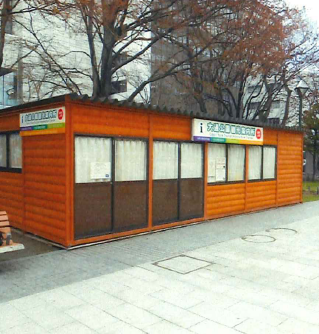 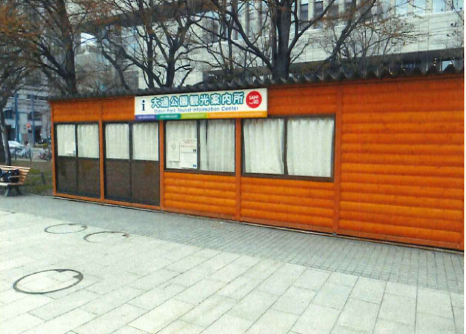 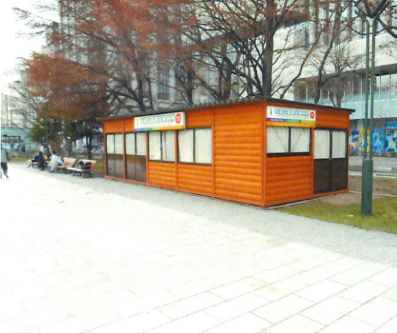 案内所西側面
案内所正面
案内所東側面
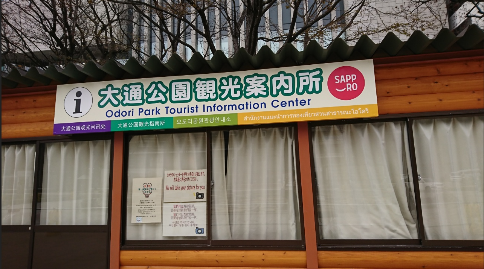 案内所正面看板